Kommunene som markedsaktører
Christine Meyer
Kommuneloven 20 år
Jubileumskonferanse 
25. september 2012
Ulike måter å nærme seg markedet på
Adoptere markedsmekanismer i den kommunale virksomheten
Målestokkonkurranse
Fritt brukervalg
Konkurranseutsette kommunale tjenester
Fritt brukervalg
Anbudskonkurranse
Konkurranse utenfor kommunen
Kjøpe inn varer og tjenester gjennom anbud
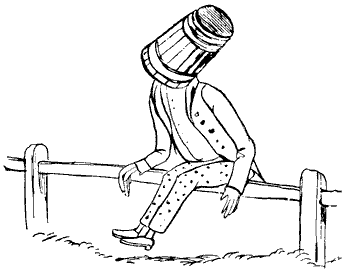 [Speaker Notes: Passive kommuner preger konkurransesituasjonen
Av ca 450 kommuner og  fylkeskommuner har 10 i året lyst ut tjenestepensjonskontrakten på anbud 
22 opprettet egen pensjonskasse]
Adoptere markedsmekanismer – konkurranse i offentlig sektor
Målestokkonkurranse
Elevprestasjoner i skolesektoren
Fritt brukervalg
Videregående skoler
Fastlegeordningen
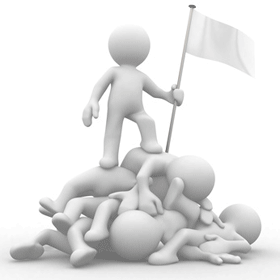 Konkurranseutsetting:Konkurranse mellom offentlig og privat sektor
Konkurranseutsetting kan være et tiltak for å effektivisere driften, men det må gjøres riktig:
Må vite hva en skal bestille
Må tenke igjennom hvordan en skal håndtere den kommunale enheten som blir utsatt for konkurranse
Må tenke igjennom fremtidig tildeling av kontrakter 
Må etablere like konkurransevilkår og gjennomsiktighet
Må unngå private monopoler
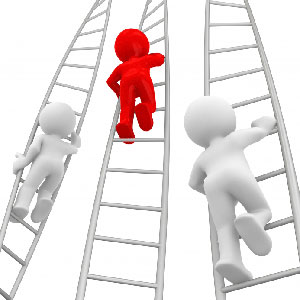 Offentlige innkjøp:Konkurranse mellom private aktører
Innkjøpere kan:
Dele opp anbud
Inngå rammeavtaler for å bygge opp nye aktører
Passe på at krav ikke favoriserer en eller et fåtall aktører
Etablere/beholde egenproduksjon
Være uforutsigbare og holde på hemmelighetene
Være oppdatert på priser og prisutvikling
Vurdere bruk av konsulenter
Være på vakt mot anbudssamarbeid
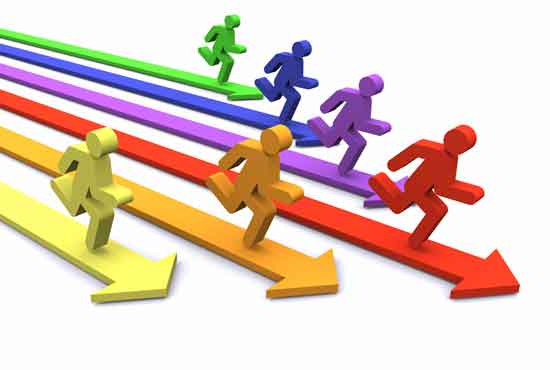 Dele opp anbud:Flyreiser
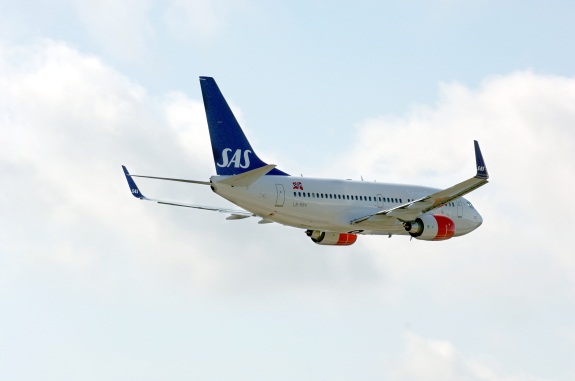 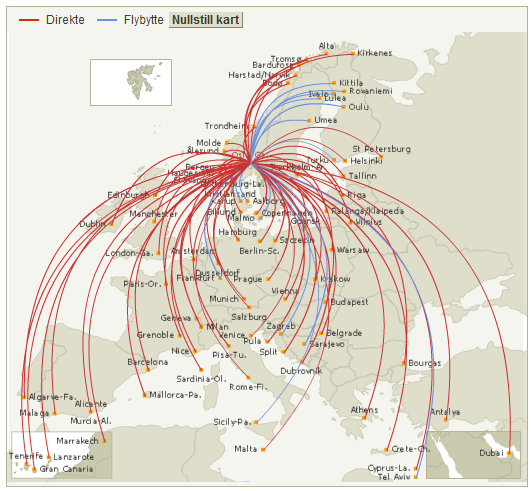 Dele opp anbud:Taxitransport
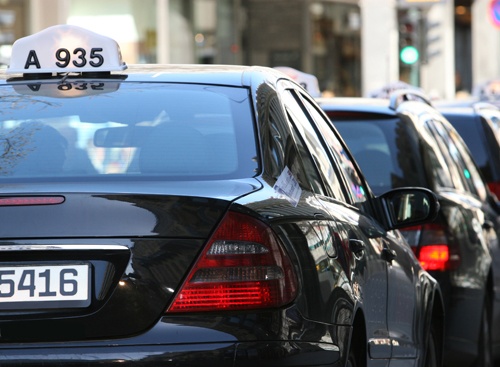 Inngå rammeavtaler for å bygge opp nye aktører: Flyreiser
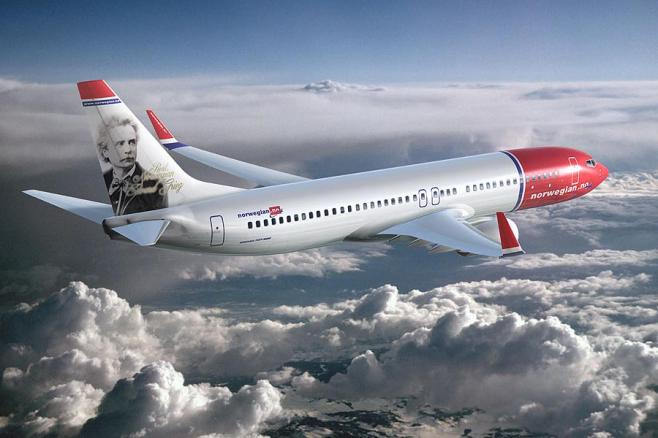 Inngå rammeavtaler for å bygge opp nye aktører: Barnevern
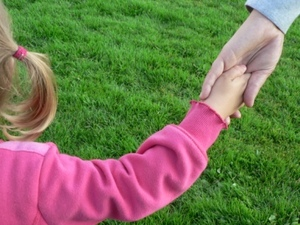 Tenk nøye gjennom kravspesifikasjonen
Samferdselsdepartementet endret på kravene for å få lov til å kunne gi anbud på regionale flyruter
Dermed er de årlige kostnadene på flykontraktene redusert fra om lag 430 til 380 millioner kroner
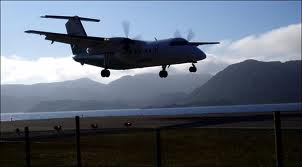 Etablere/beholde egenproduksjon
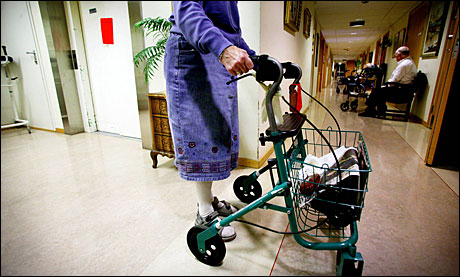 Være uforutsigbare og hold på hemmelighetene
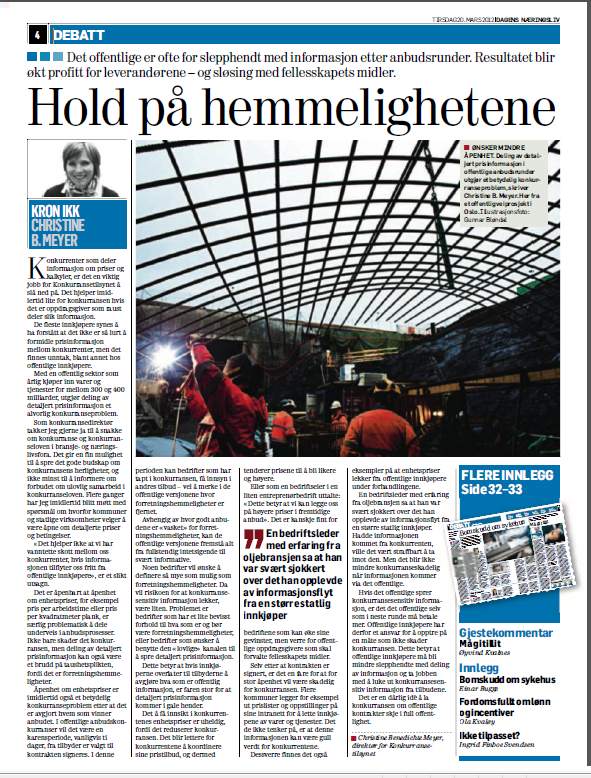 Vær oppdatert på priser og prisutvikling
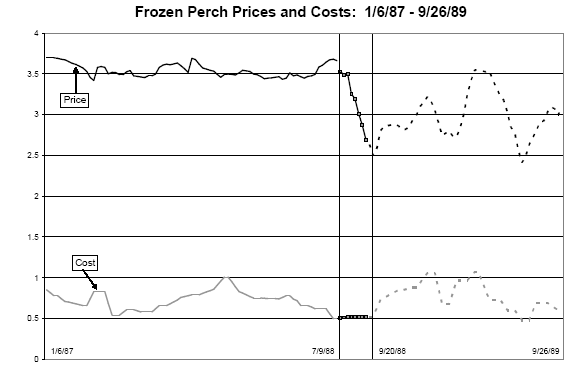 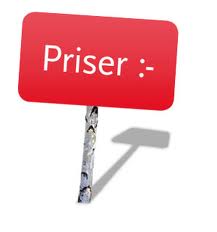 [Speaker Notes: Figuren viser et kartell som ble dannet i 1981: gjelder frossen sjømat solgt til det amerikanske forsvaret
Sommeren 1988 brøt en av medlemmene ut, kartellet brøt sammen og fem bedrifter ble bøtelagt]
Vurder bruk av konsulenter
Steinkjer kommune/bistående konsulentfirma mistenkte ulovlig samarbeid i anbudskonkurranse om rehabilitering av 5 broer
Tilbudene priset unormalt høyt 
Identiske maskiner og maskinpriser benyttet  i tilbudene
Gjennomgående differanse mellom  enhetsprisene på betongprosesser  i tilbudene
 Kommunen  avlyste konkurransen og varslet Konkurransetilsynet 
Konkurransetilsynet etterforsket saken – bekreftet mistanken
To entreprenører ble ilagt overtredelsesgebyr på  totalt 7 MNOK 
I den nye anbudskonkurranse mottok kommunen nye tilbud hvor totalprisen var  betraktelig lavere enn i den opprinnelige konkurransen
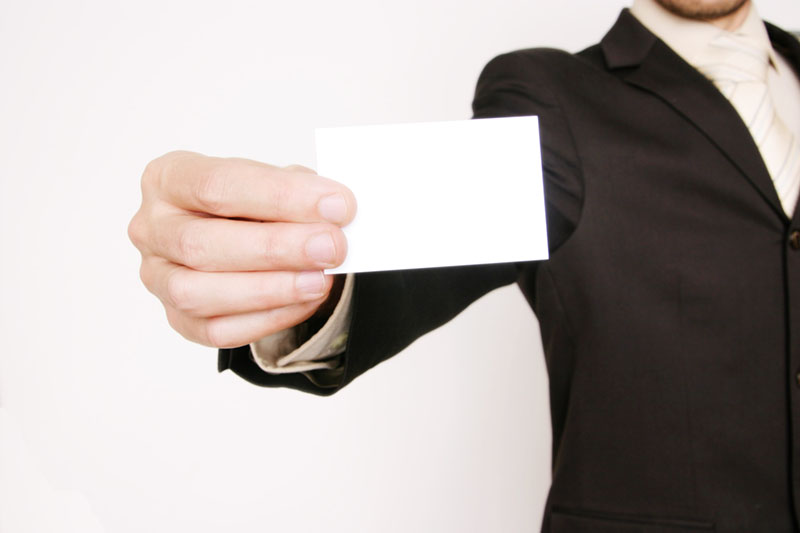 Krev erklæring
Erklæring om at anbud er utformet uten kontakt med konkurrenter
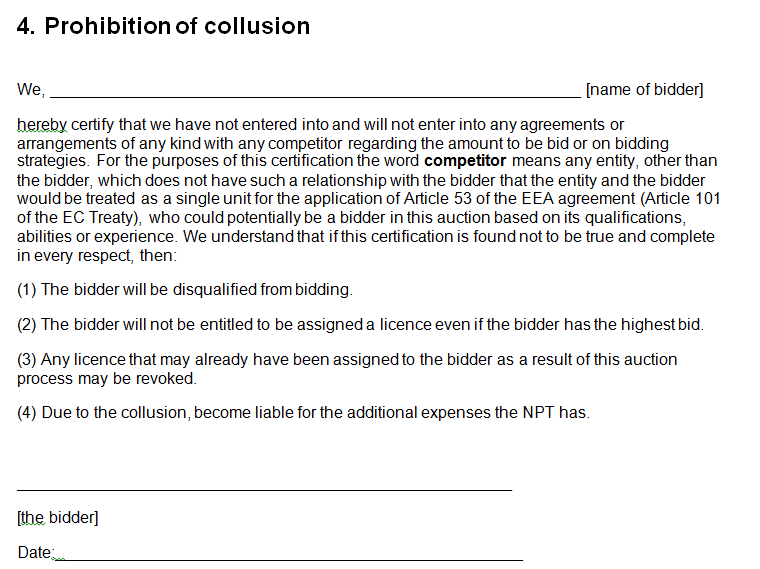 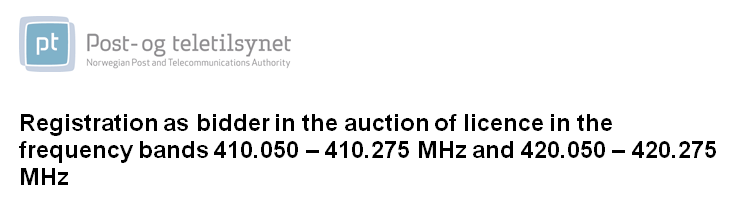 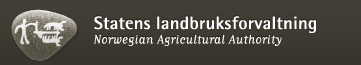 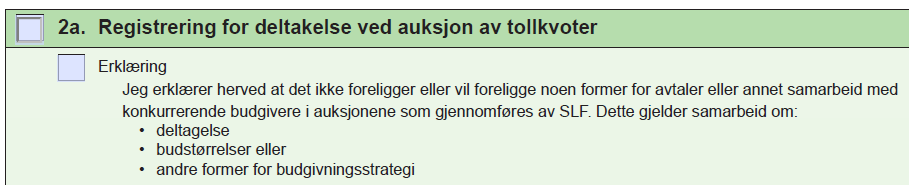 Vær på vakt mot ulovlig anbudssamarbeid
Fiktive anbud
Uventet høye anbud
Unnlatelse å gi anbud
Anbudsrotasjon
Markedsdeling
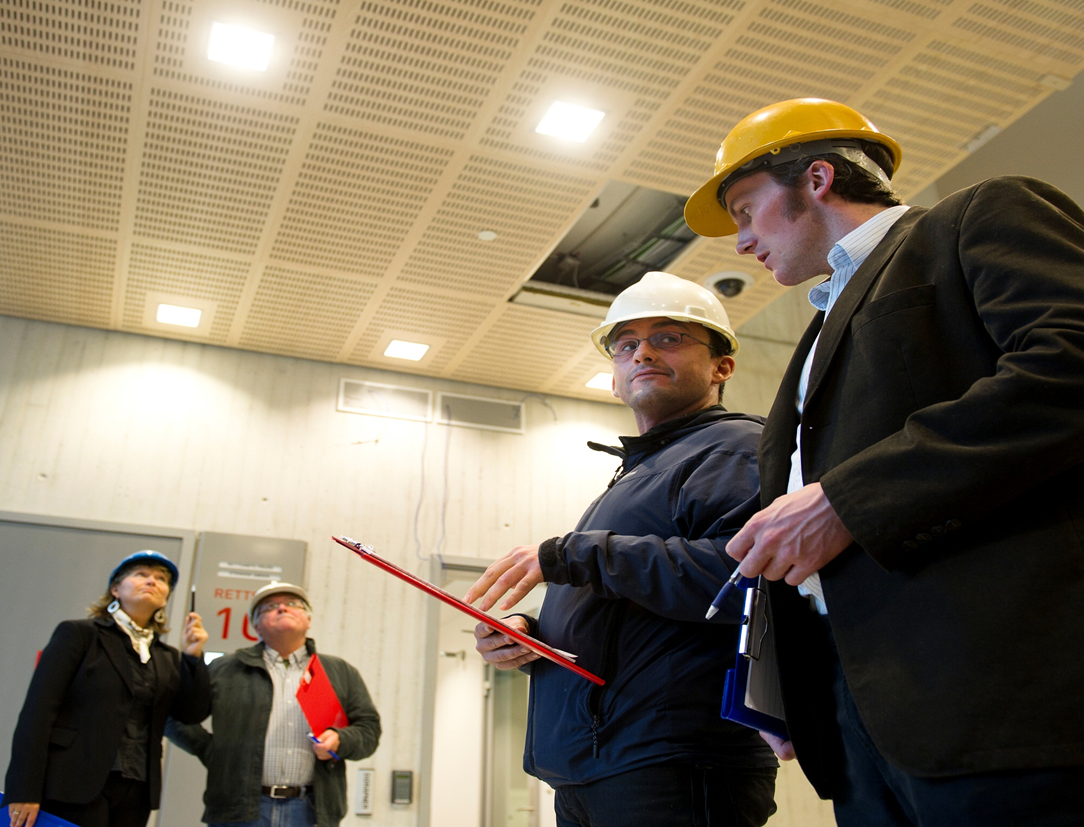 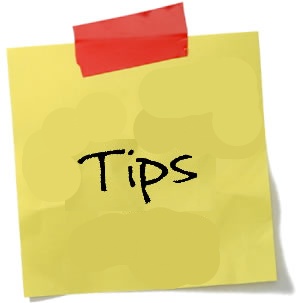 Konkurransetilsynet får mellom 20 og 25 tips i måneden
Av disse er 1 til 2 tips av spesiell interesse
2 av 3 saker som Konkurransetilsynet etterforsker er generert av folk som kan bransjen
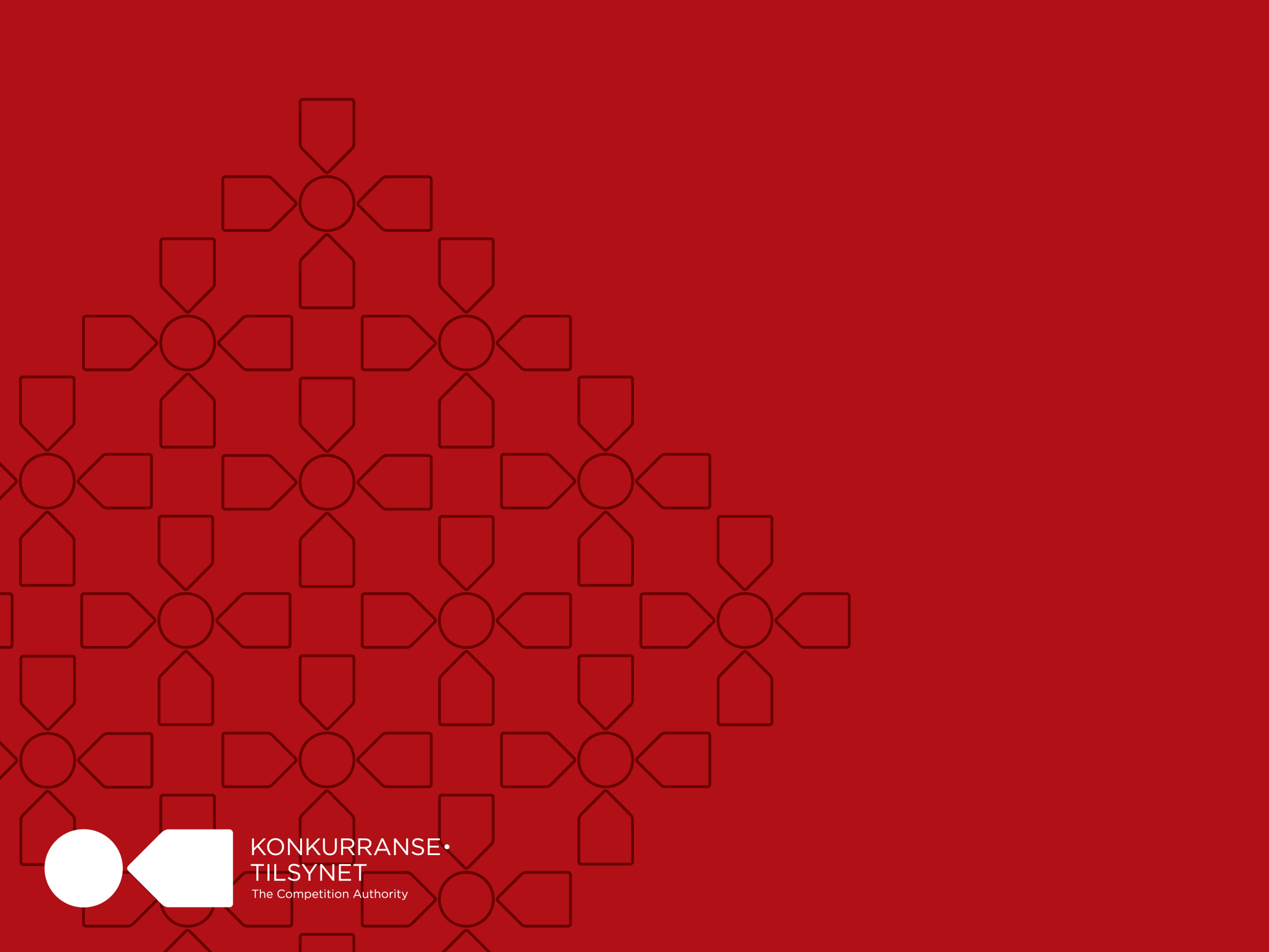 TAKK FOR 
OPPMERKSOMHETEN